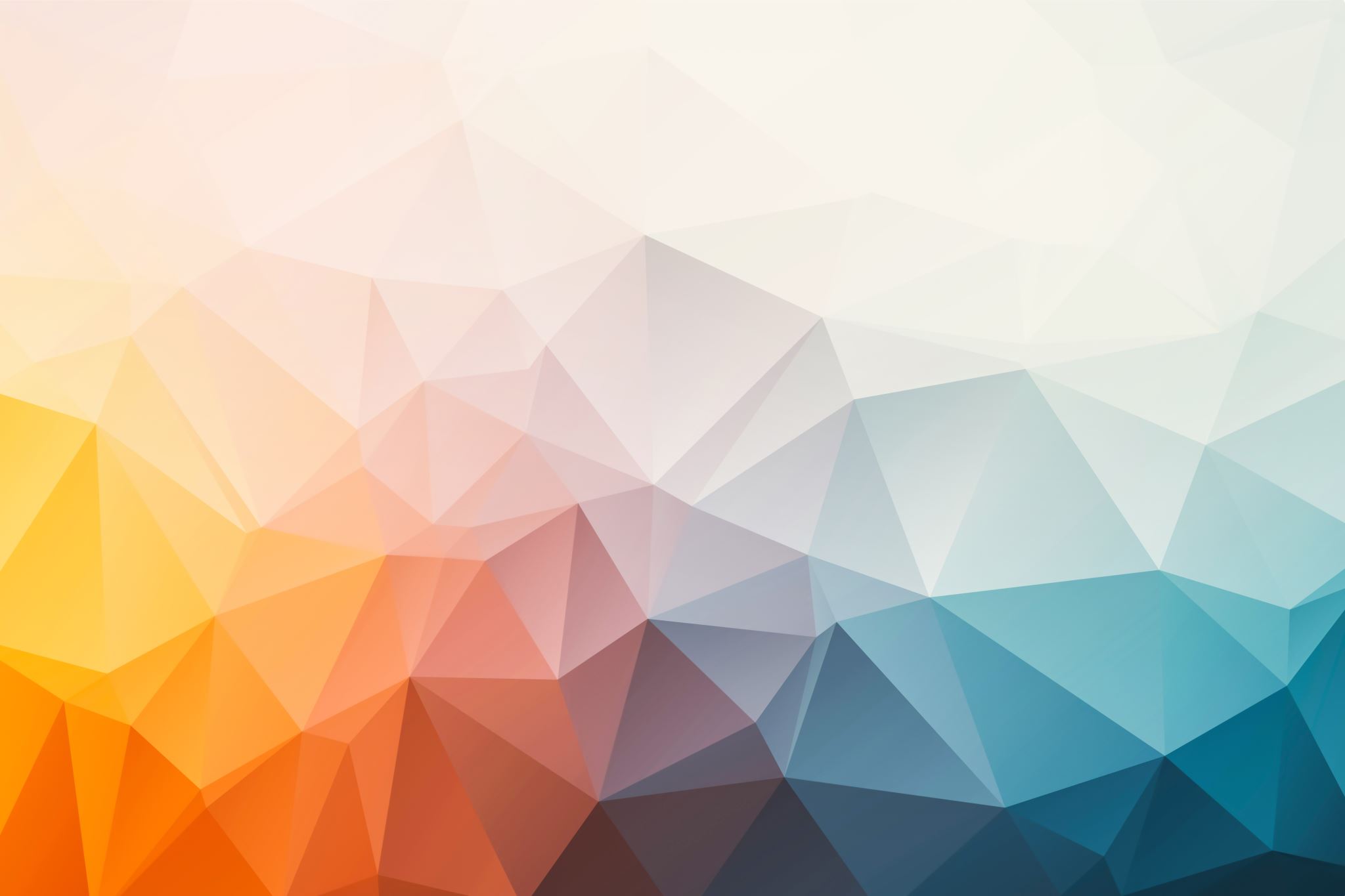 Functions
Chapter 3
Algebra and Trigonometry 2e
OpenStax
Jay Abramson
https://openstax.org/details/books/algebra-and-trigonometry-2e
[Speaker Notes: Images and notes within these slides are from the OpenStax textbook Algebra and Trigonometry 2e]
Transformation of Functions
https://openstax.org/details/books/algebra-and-trigonometry-2e
Section 3.5
What are the skills discussed in this section?

Graph functions using vertical and horizontal shifts.
Graph functions using reflections about the x-axis and the y-axis.
Determine whether a function is even, odd, or neither from its graph.
Graph functions using compressions and stretches.
Combine transformations.
https://openstax.org/details/books/algebra-and-trigonometry-2e
[Speaker Notes: In this section, we will practice determining domains and ranges for specific functions. We can write the domain and range in interval notation, which uses values within brackets to describe a set of numbers.]
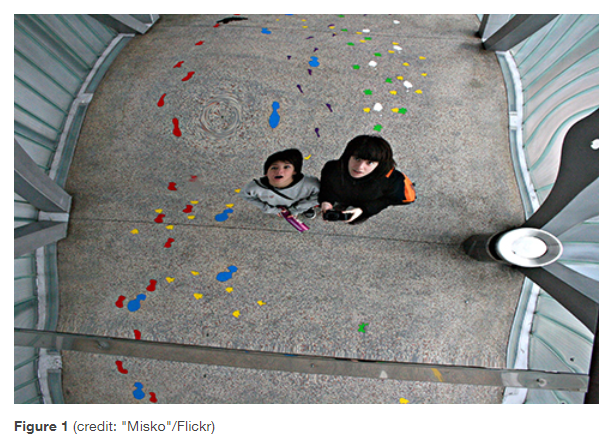 https://openstax.org/details/books/algebra-and-trigonometry-2e
[Speaker Notes: A flat mirror enables us to see an accurate image of ourselves and whatever is behind us. When we tilt the mirror, the images we see may shift horizontally or vertically. But what happens when we bend a flexible mirror? Like a carnival funhouse mirror, it presents us with a distorted image of ourselves, stretched or compressed horizontally or vertically. In a similar way, we can distort or transform mathematical functions to better adapt them to describing objects or processes in the real world. In this section, we will take a look at several kinds of transformations.]
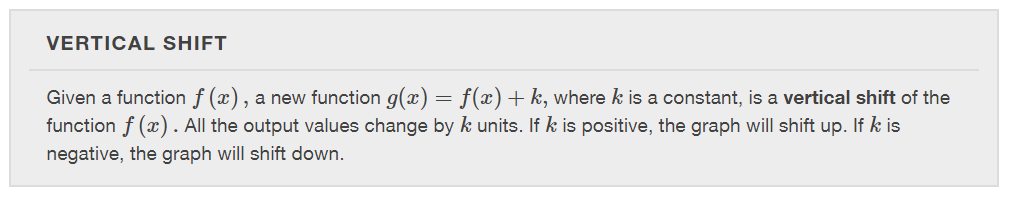 https://openstax.org/details/books/algebra-and-trigonometry-2e
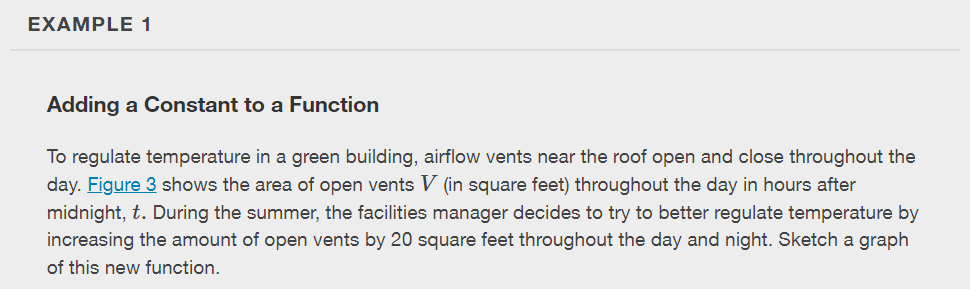 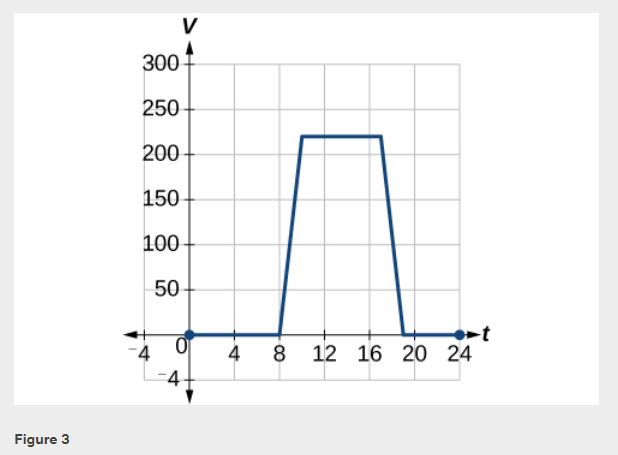 https://openstax.org/details/books/algebra-and-trigonometry-2e
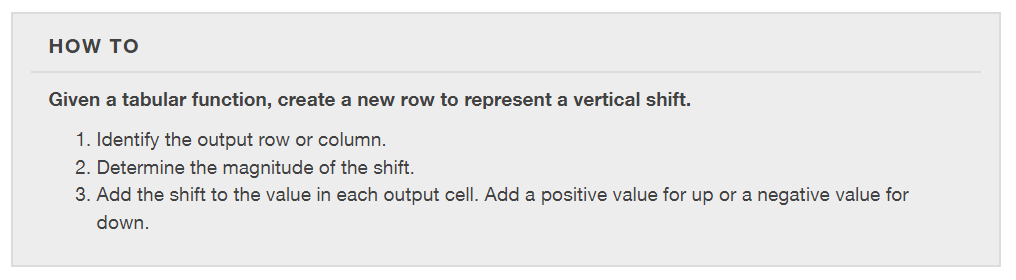 https://openstax.org/details/books/algebra-and-trigonometry-2e
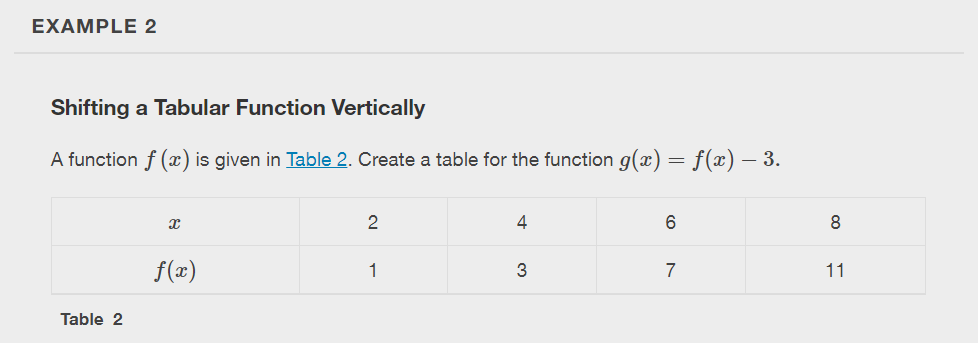 https://openstax.org/details/books/algebra-and-trigonometry-2e
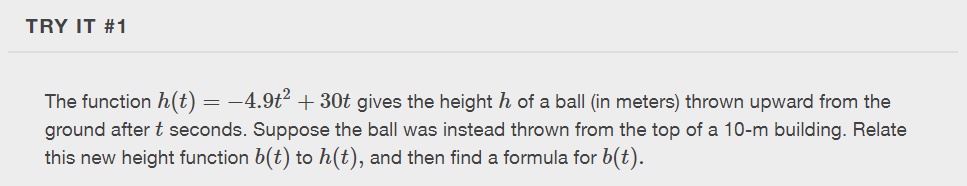 https://openstax.org/details/books/algebra-and-trigonometry-2e
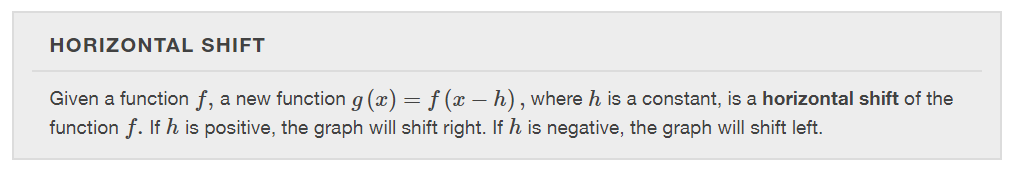 https://openstax.org/details/books/algebra-and-trigonometry-2e
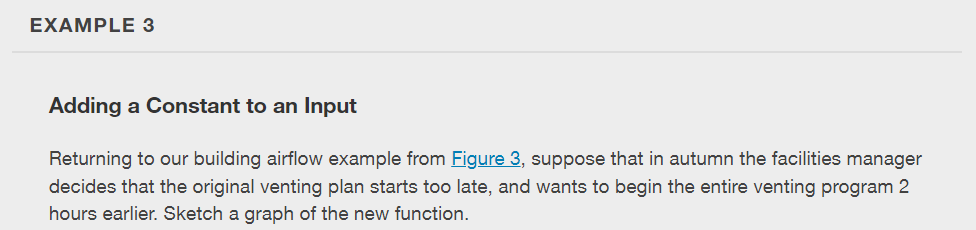 https://openstax.org/details/books/algebra-and-trigonometry-2e
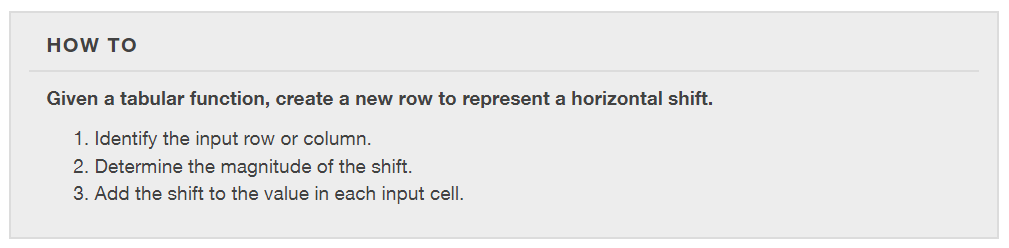 https://openstax.org/details/books/algebra-and-trigonometry-2e
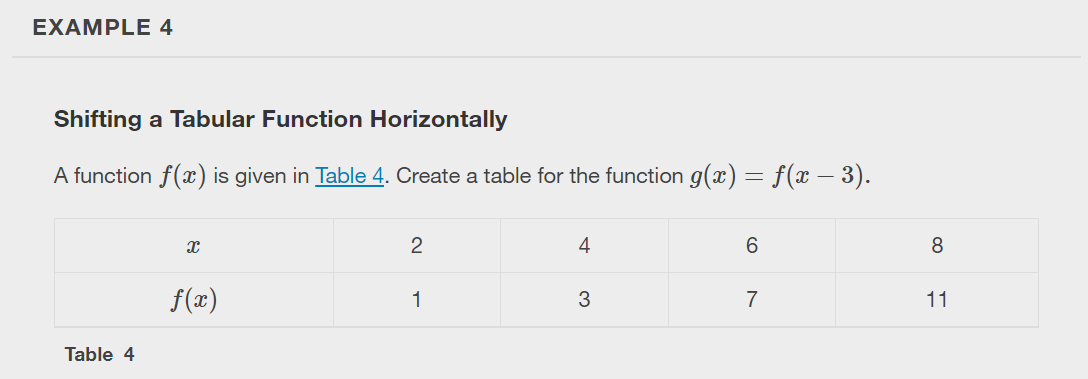 https://openstax.org/details/books/algebra-and-trigonometry-2e
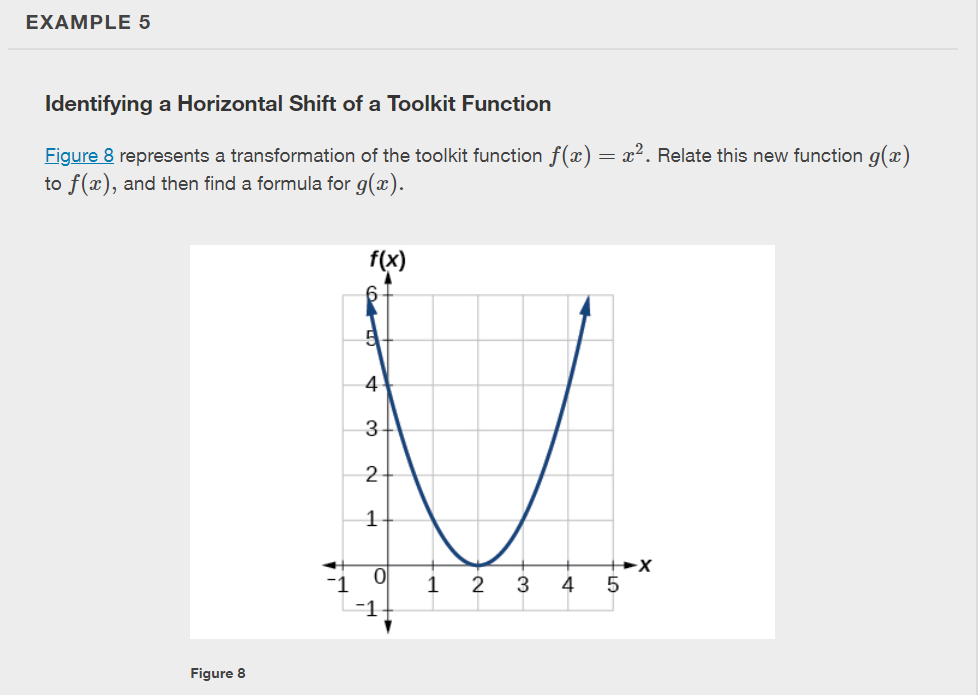 https://openstax.org/details/books/algebra-and-trigonometry-2e
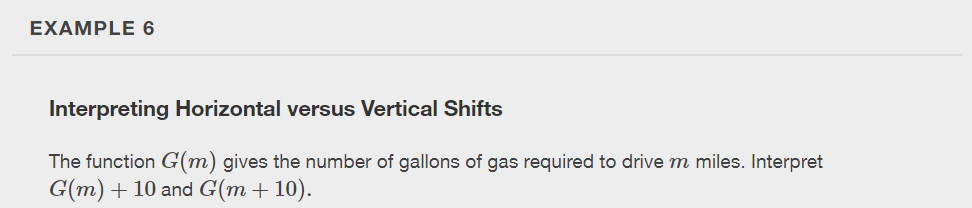 https://openstax.org/details/books/algebra-and-trigonometry-2e
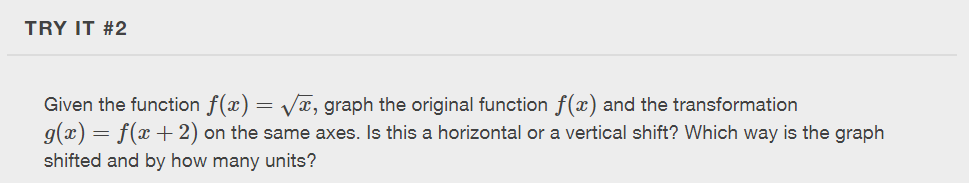 https://openstax.org/details/books/algebra-and-trigonometry-2e
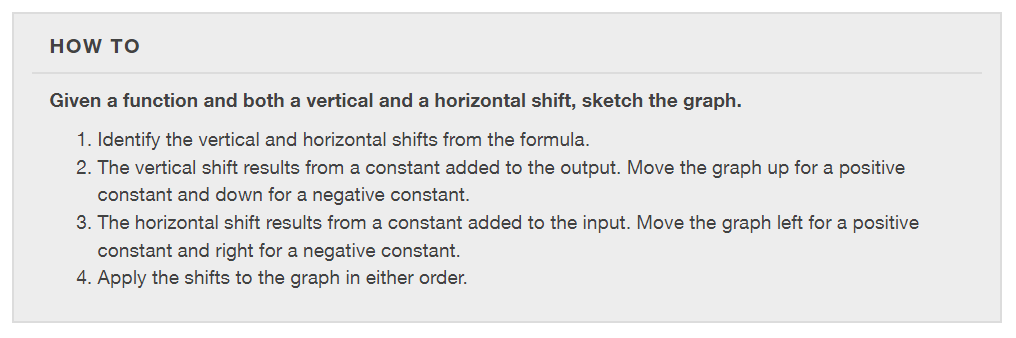 https://openstax.org/details/books/algebra-and-trigonometry-2e
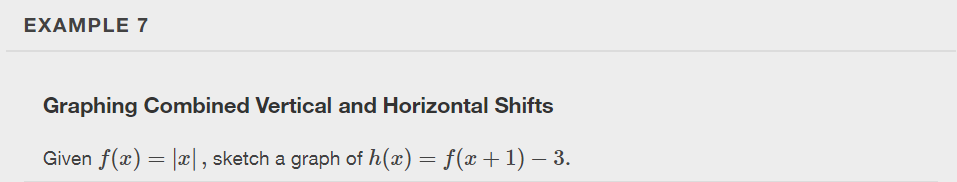 https://openstax.org/details/books/algebra-and-trigonometry-2e
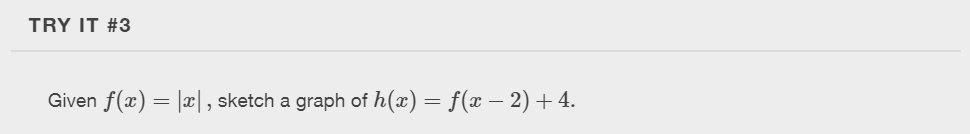 https://openstax.org/details/books/algebra-and-trigonometry-2e
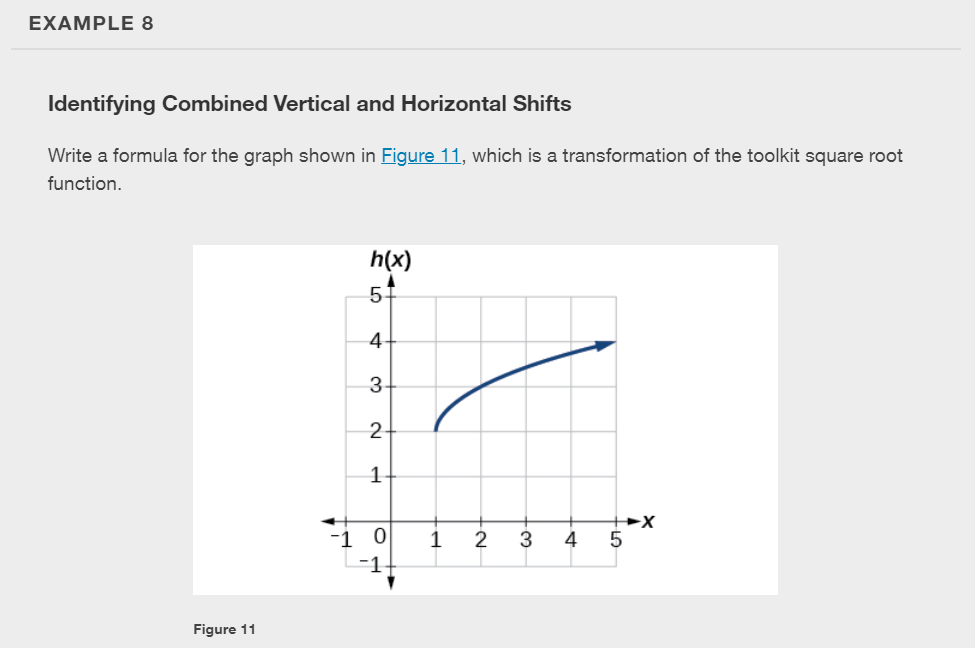 https://openstax.org/details/books/algebra-and-trigonometry-2e
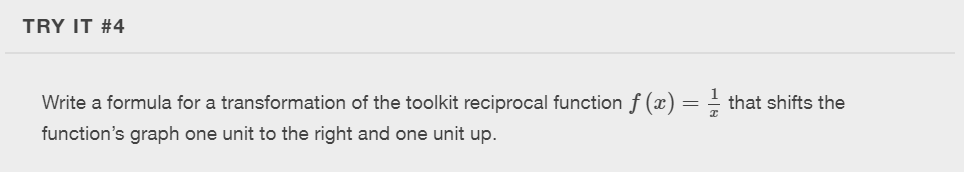 https://openstax.org/details/books/algebra-and-trigonometry-2e
[Speaker Notes: Use a graphing calculator to graph.]
Graphing Functions Using Reflections about the Axes

Another transformation that can be applied to a function is a reflection over the x- or y-axis. A vertical reflection reflects a graph vertically across the x-axis, while a horizontal reflection reflects a graph horizontally across the y-axis.
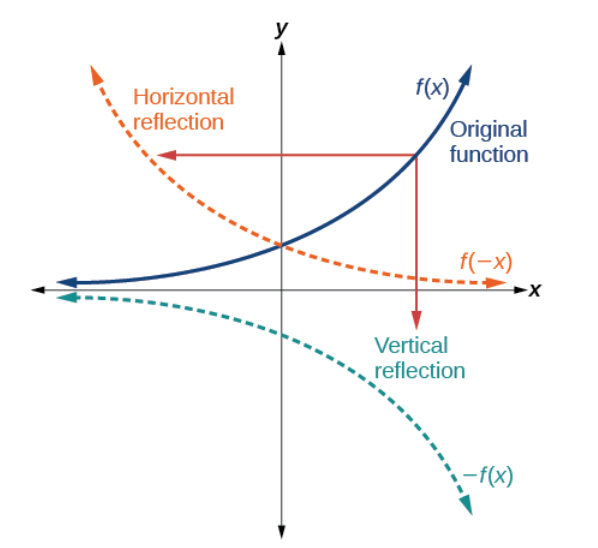 https://openstax.org/details/books/algebra-and-trigonometry-2e
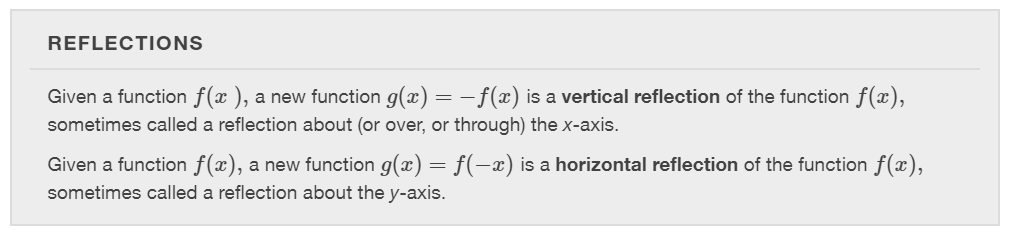 https://openstax.org/details/books/algebra-and-trigonometry-2e
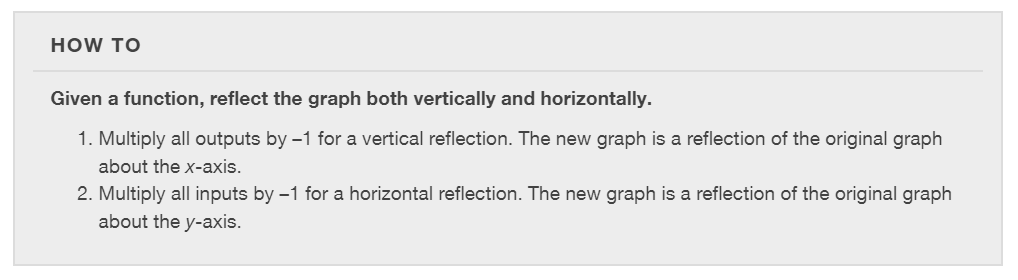 https://openstax.org/details/books/algebra-and-trigonometry-2e
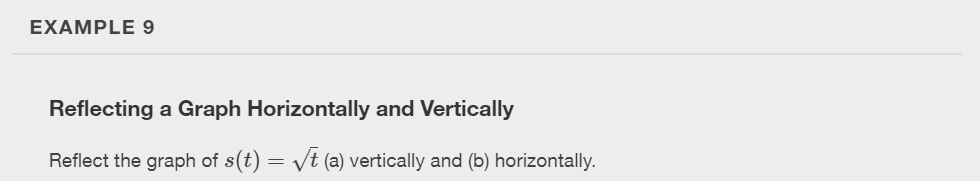 https://openstax.org/details/books/algebra-and-trigonometry-2e
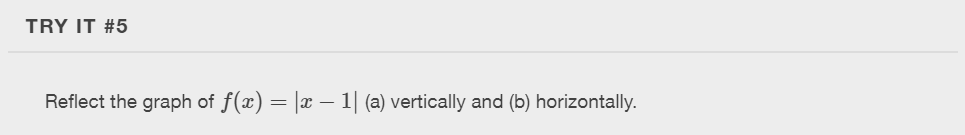 https://openstax.org/details/books/algebra-and-trigonometry-2e
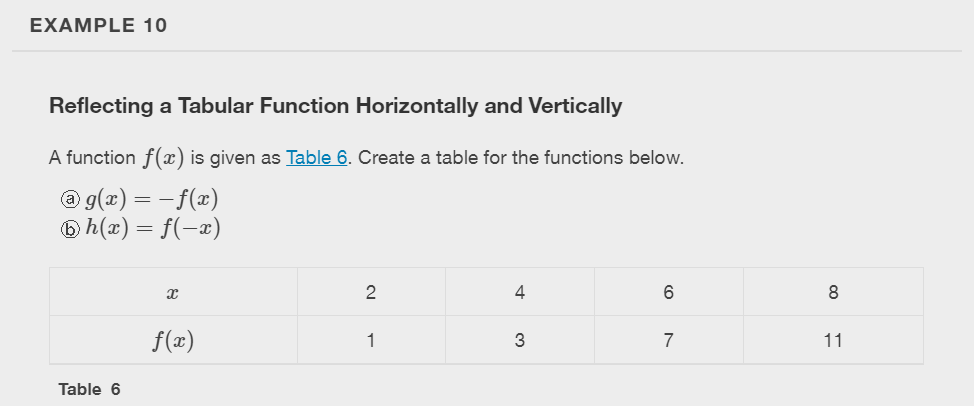 https://openstax.org/details/books/algebra-and-trigonometry-2e
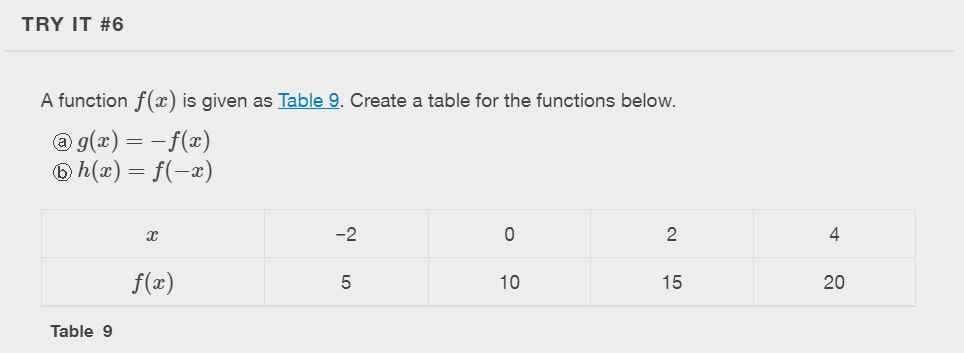 https://openstax.org/details/books/algebra-and-trigonometry-2e
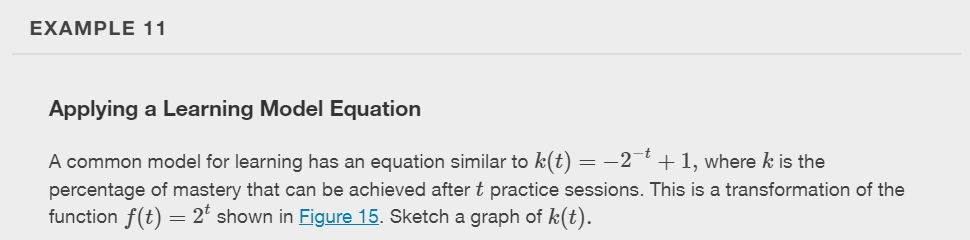 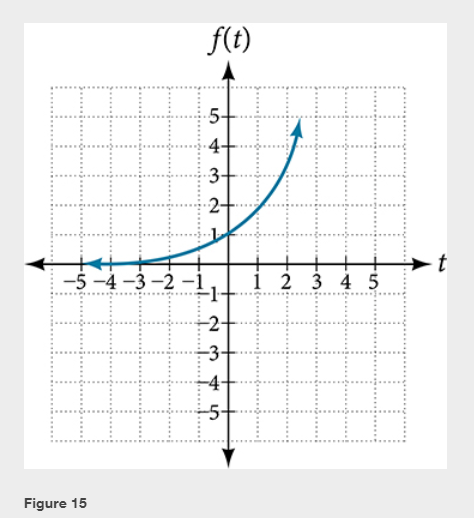 https://openstax.org/details/books/algebra-and-trigonometry-2e
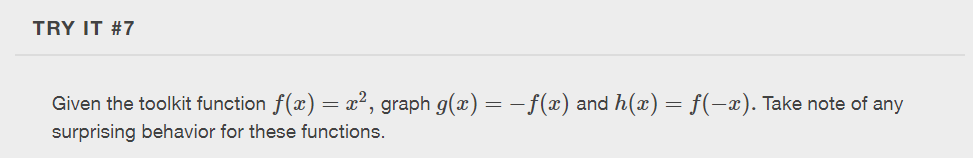 https://openstax.org/details/books/algebra-and-trigonometry-2e
Determining Even and Odd Functions

Some functions exhibit symmetry so that reflections result in the original graph.

A function whose graph is symmetric about the y-axis is called an even function.

A function with a graph that is symmetric about the origin is called an odd function.
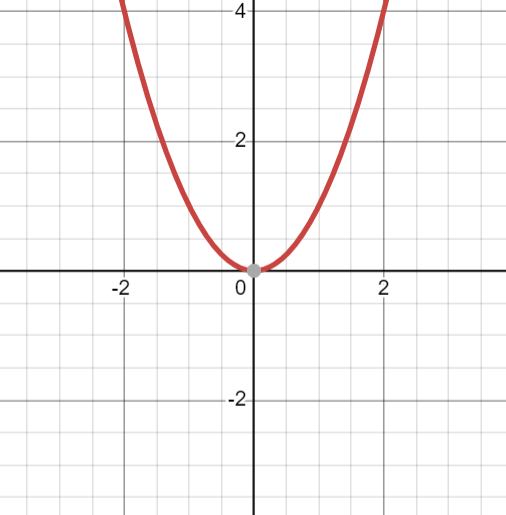 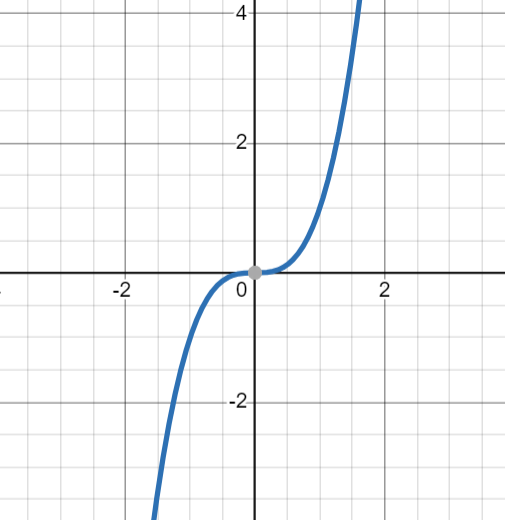 https://openstax.org/details/books/algebra-and-trigonometry-2e
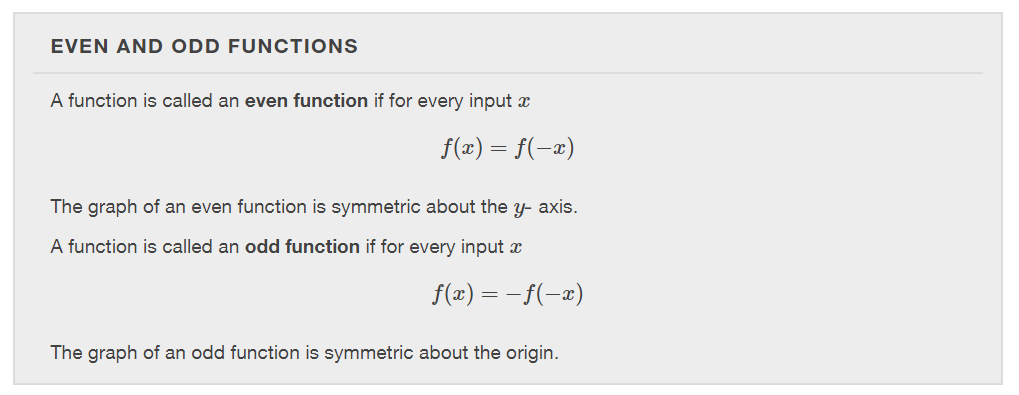 https://openstax.org/details/books/algebra-and-trigonometry-2e
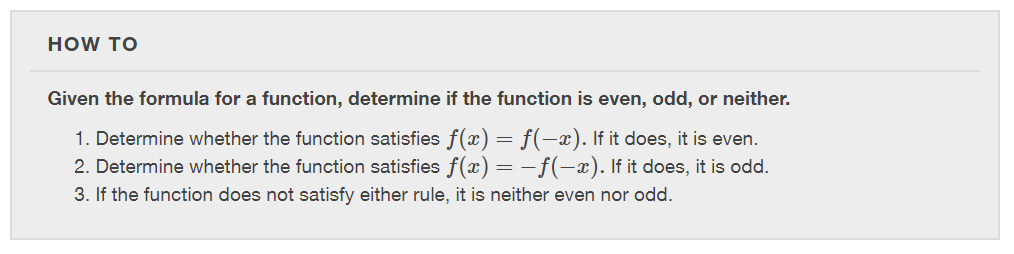 https://openstax.org/details/books/algebra-and-trigonometry-2e
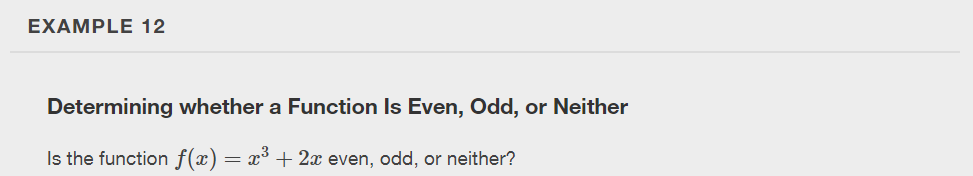 https://openstax.org/details/books/algebra-and-trigonometry-2e
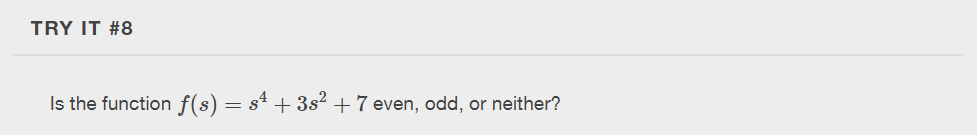 https://openstax.org/details/books/algebra-and-trigonometry-2e
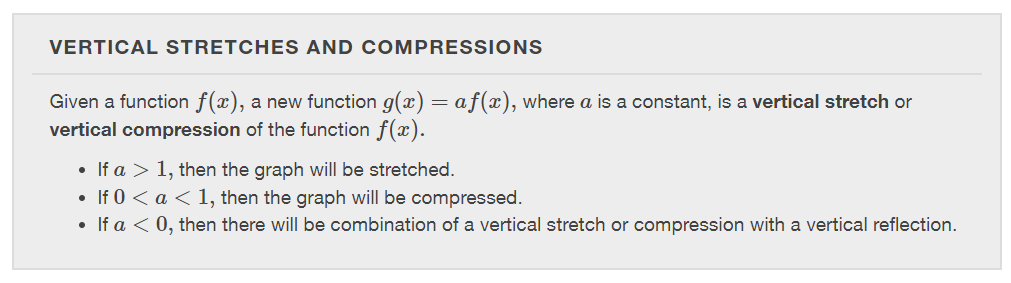 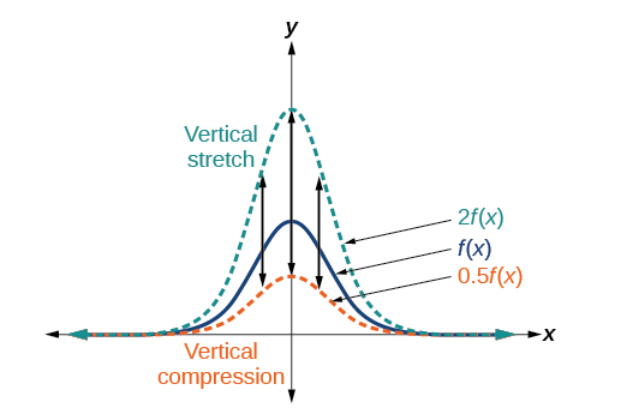 https://openstax.org/details/books/algebra-and-trigonometry-2e
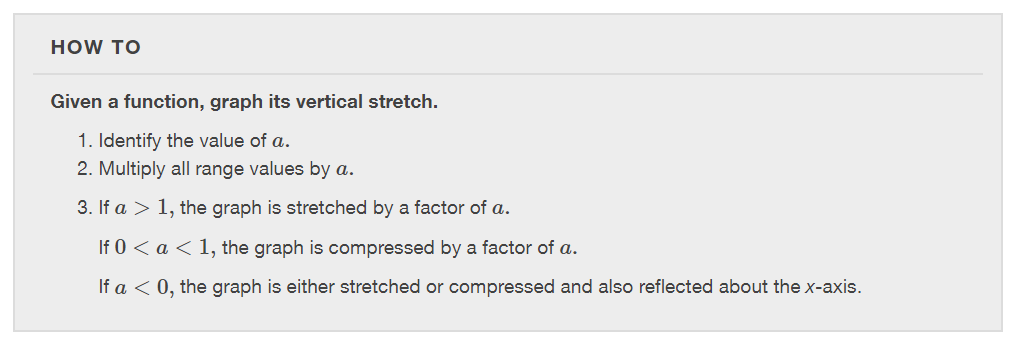 https://openstax.org/details/books/algebra-and-trigonometry-2e
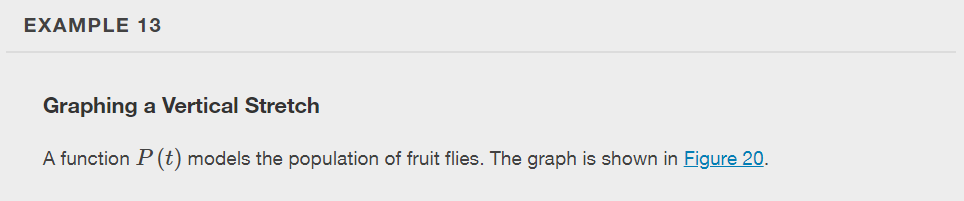 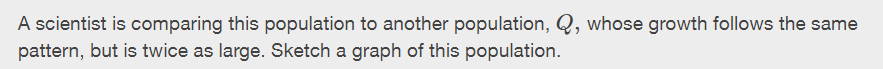 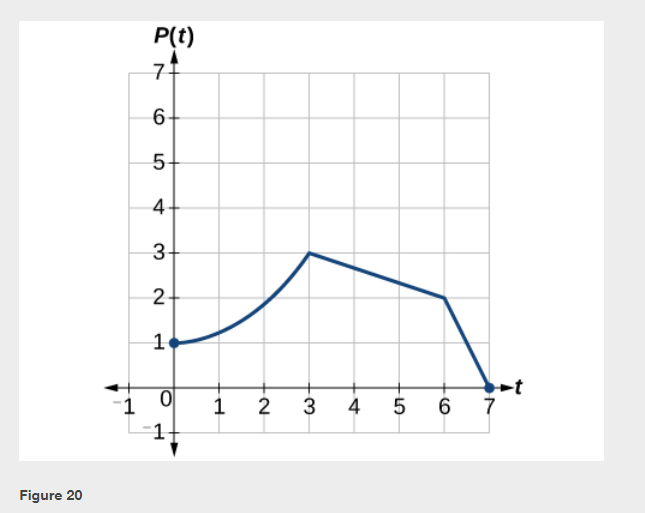 https://openstax.org/details/books/algebra-and-trigonometry-2e
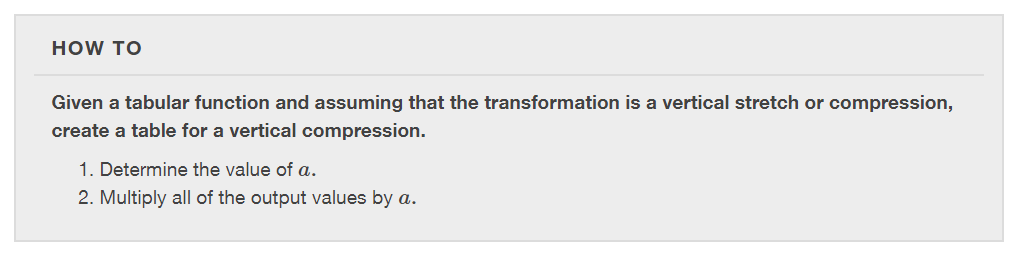 https://openstax.org/details/books/algebra-and-trigonometry-2e
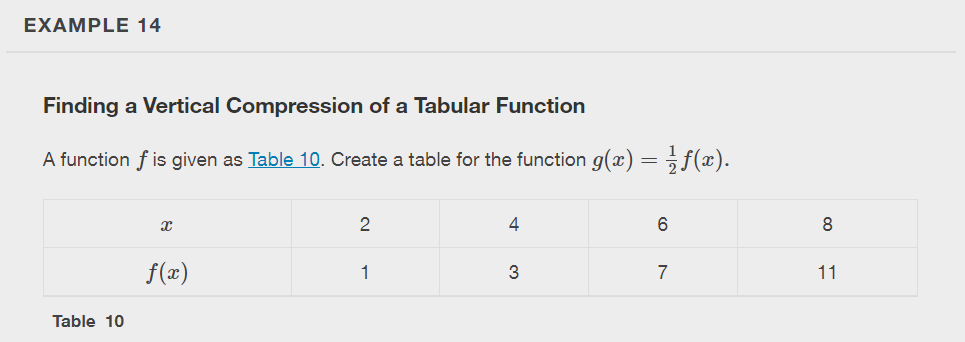 https://openstax.org/details/books/algebra-and-trigonometry-2e
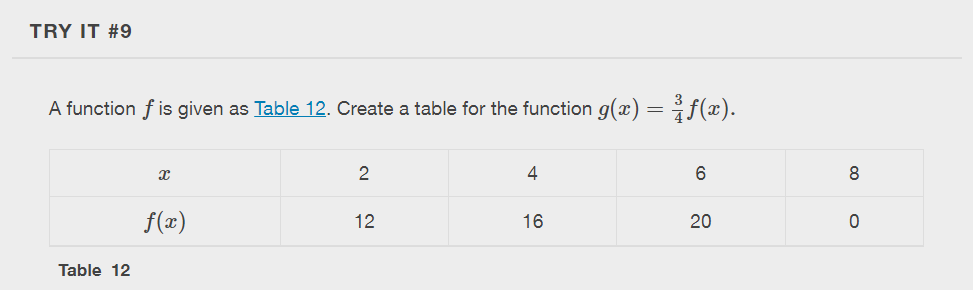 https://openstax.org/details/books/algebra-and-trigonometry-2e
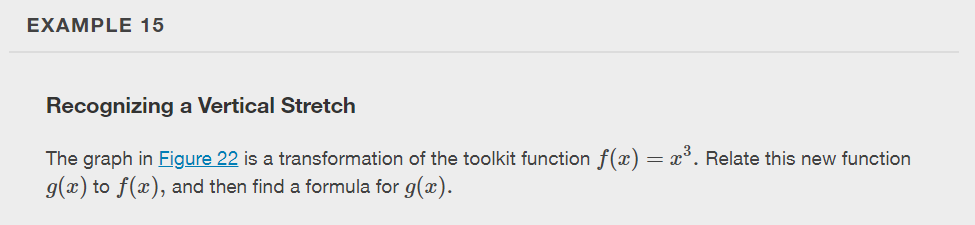 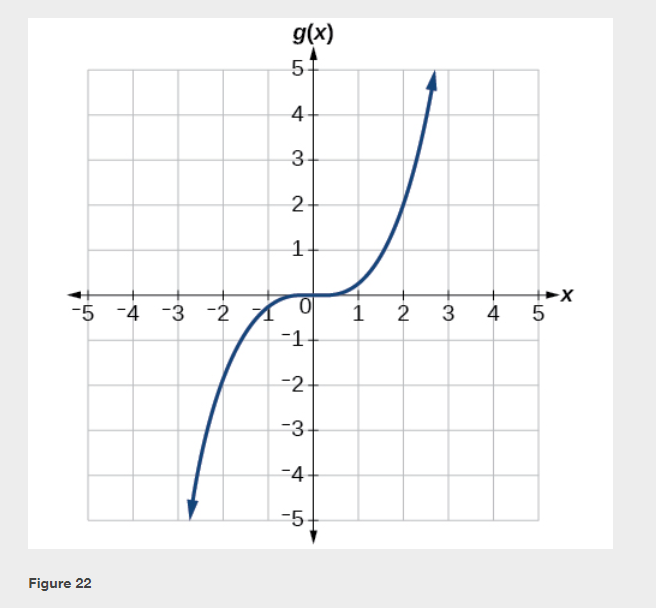 https://openstax.org/details/books/algebra-and-trigonometry-2e
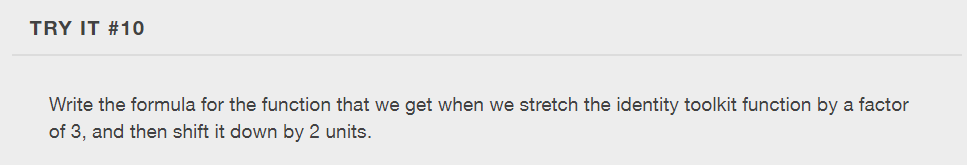 https://openstax.org/details/books/algebra-and-trigonometry-2e
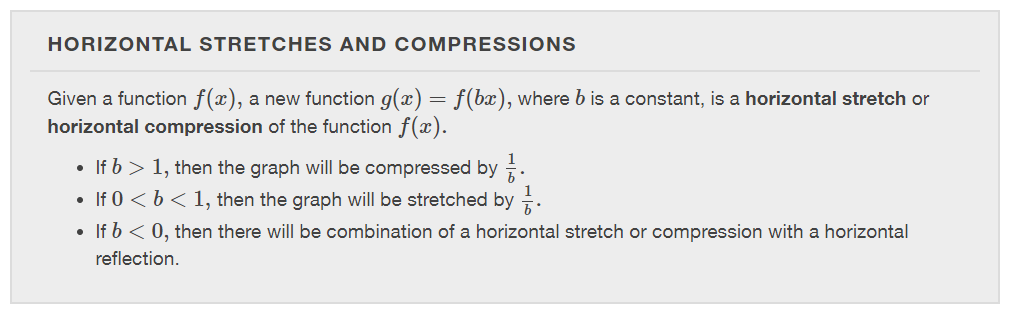 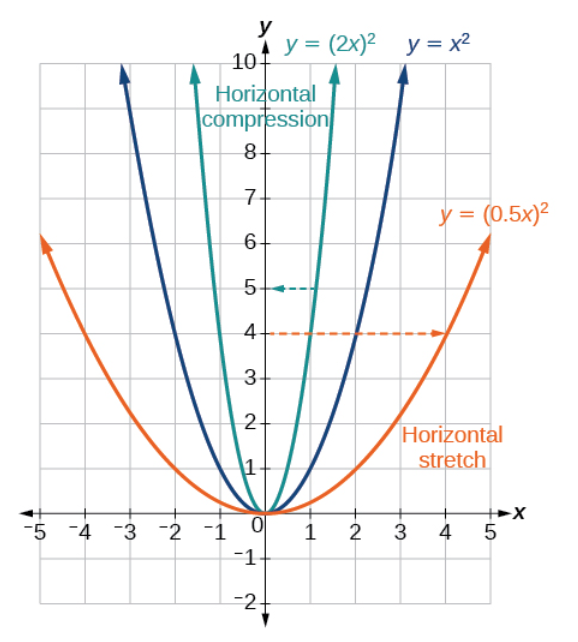 https://openstax.org/details/books/algebra-and-trigonometry-2e
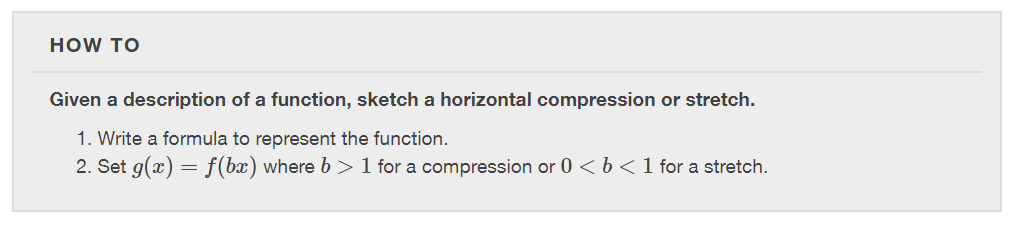 https://openstax.org/details/books/algebra-and-trigonometry-2e
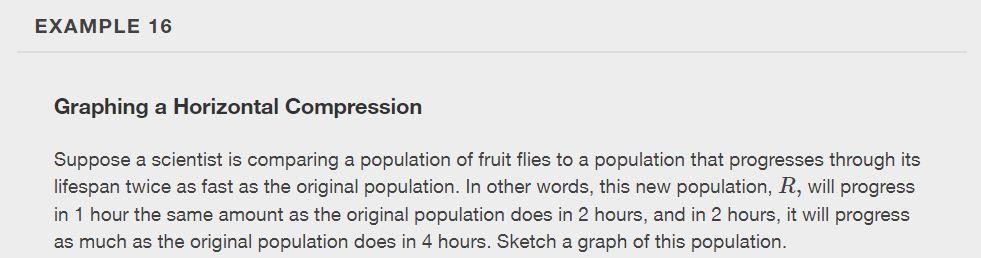 https://openstax.org/details/books/algebra-and-trigonometry-2e
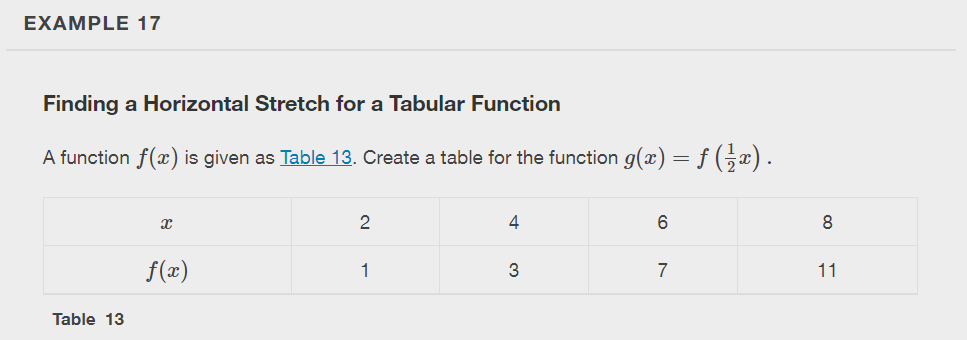 https://openstax.org/details/books/algebra-and-trigonometry-2e
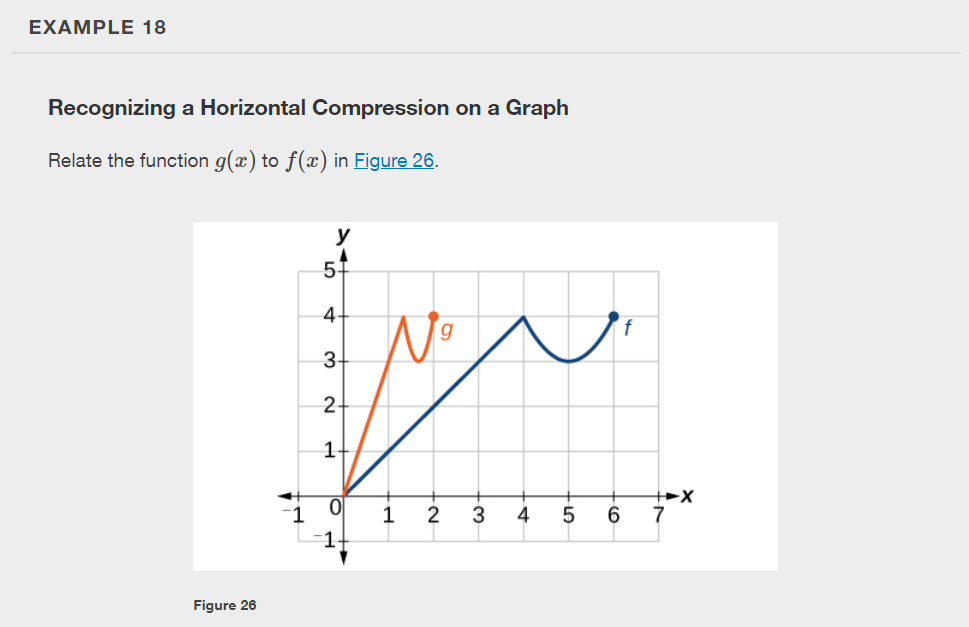 https://openstax.org/details/books/algebra-and-trigonometry-2e
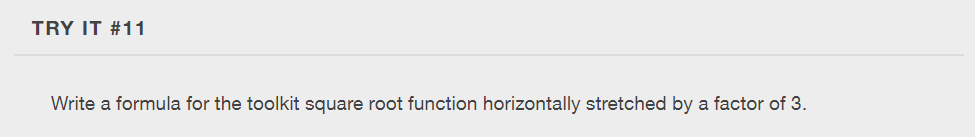 https://openstax.org/details/books/algebra-and-trigonometry-2e
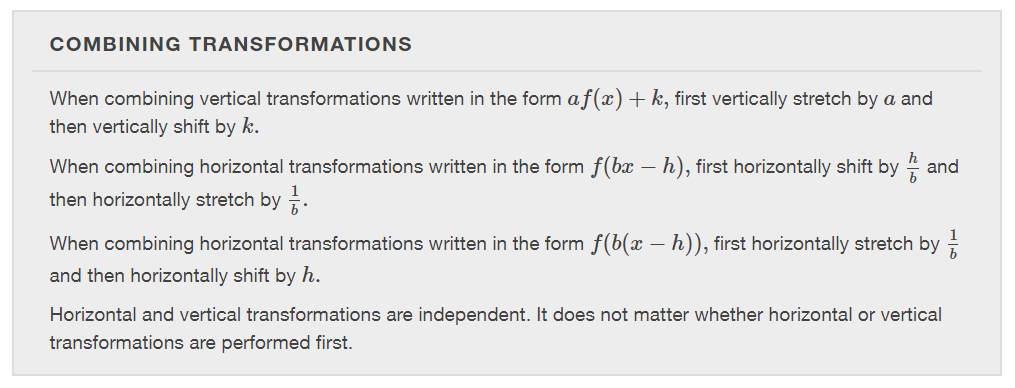 https://openstax.org/details/books/algebra-and-trigonometry-2e
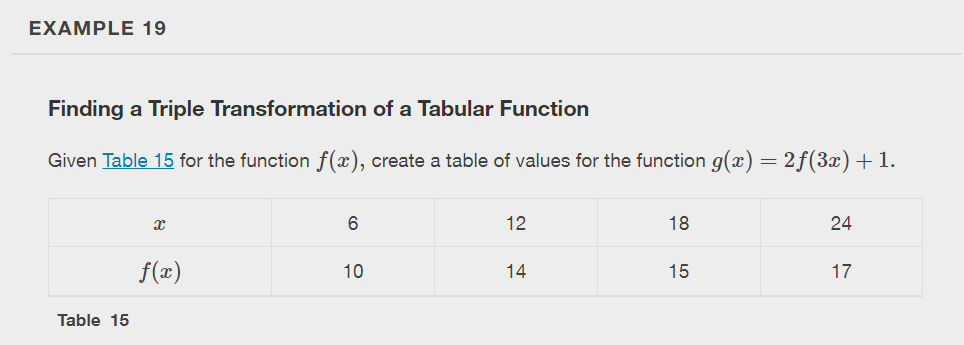 https://openstax.org/details/books/algebra-and-trigonometry-2e
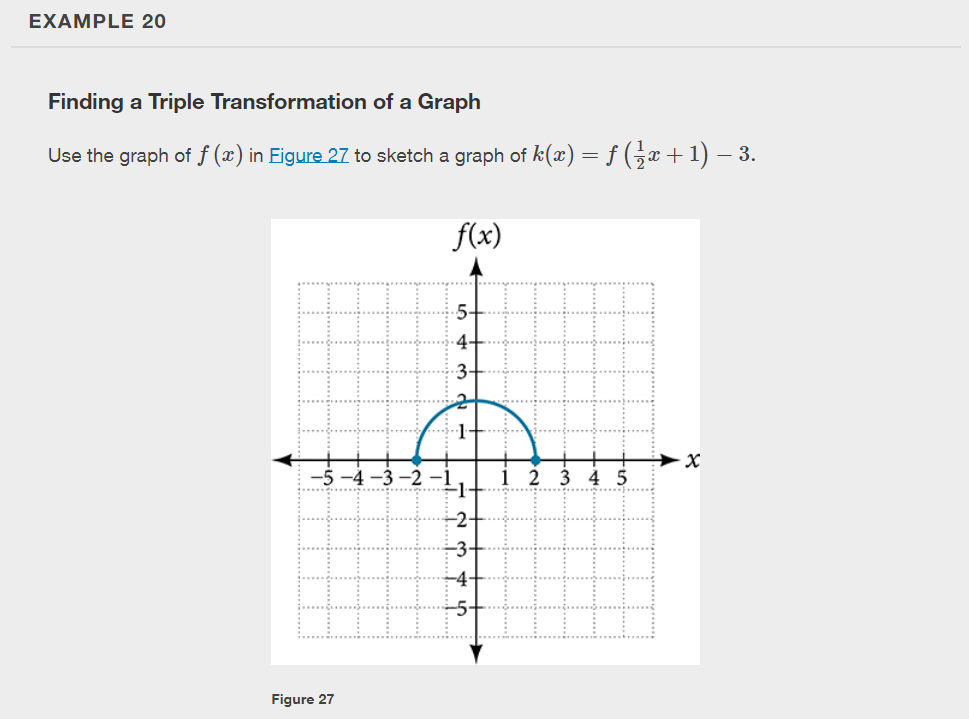 https://openstax.org/details/books/algebra-and-trigonometry-2e
What did you learn in this section?

Graph functions using vertical and horizontal shifts.
Graph functions using reflections about the x-axis and the y-axis.
Determine whether a function is even, odd, or neither from its graph.
Graph functions using compressions and stretches.
Combine transformations.
https://openstax.org/details/books/algebra-and-trigonometry-2e
[Speaker Notes: Do you have any questions?]
This resource is an adaptation of the OpenStax Algebra and Trigonometry 2e open textbook and is © Susan Aydelotte under a CC BY-NC-SA 4.0 International license; it may be reproduced or modified for noncommercial purposes only but must be attributed to OpenStax, Rice University and any changes must be noted. Any adaptation must be shared under the same type of license.
https://openstax.org/details/books/algebra-and-trigonometry-2e